Chapter 10Managing Teams
MGMT7
© 2014 Cengage Learning
10-1 	explain the good and bad of using teams
10-2 	recognize and understand the different kinds of    	teams
10-3 	understand the general characteristics of work 	teams
10-4 	explain how to enhance work-team effectiveness
© 2014 Cengage Learning
The Advantages of Teams
Teams improve…
Customer satisfaction
Product and service quality
Product development speed and efficiency
Employee job satisfaction
Cross-training
Decision making
10-1
© 2014 Cengage Learning
The Disadvantages of Teams
Initially high turnover

Social loafing

Groupthink

Minority domination
10-1
© 2014 Cengage Learning
When to Use and When Not to Use Teams
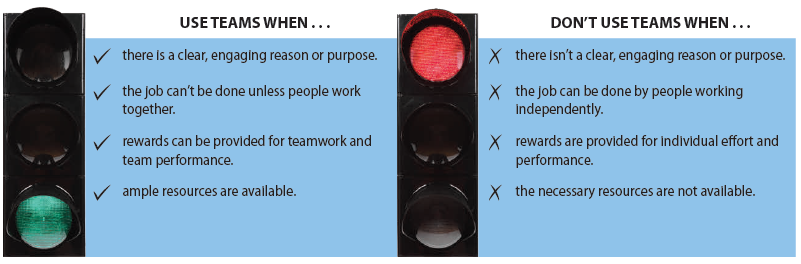 10-1
© 2014 Cengage Learning
Team Autonomy Continuum
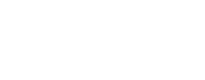 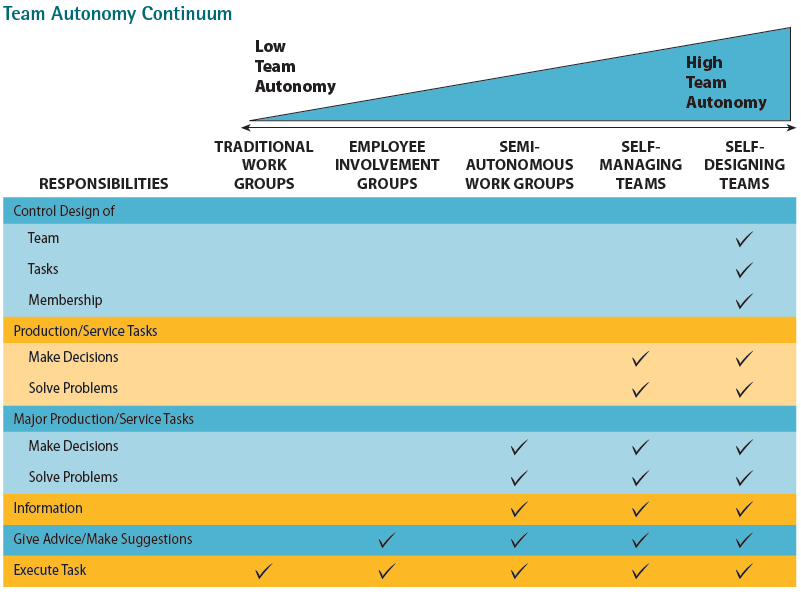 10-2
© 2014 Cengage Learning
Special Kinds of Teams
Cross-functional teams

Virtual teams

Project teams
10-2
© 2014 Cengage Learning
Work Team Characteristics
Team norms

Team cohesiveness

Team size

Team conflict

Stages of team development
10-3
© 2014 Cengage Learning
Having a Good Fight
Work with more, not less, information
Develop multiple alternatives to enrich debate
Establish common goals
Inject humor into the workplace
Maintain a balance of power
Resolve issues without forcing a consensus
10-3
© 2014 Cengage Learning
Stages of Team Development
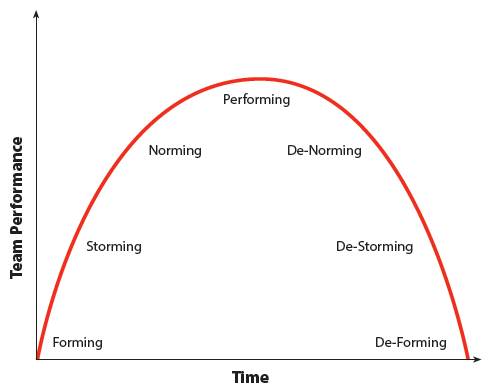 10-3
© 2014 Cengage Learning
Setting Team Goals and Priorities
Increasing a team’s performance is inherently more complex than just increasing one person’s performance. 

Challenging team goals affect how hard team members work.
10-4
© 2014 Cengage Learning
Stretch Goals
Extremely ambitious goals that workers don’t know how to reach.

Teams must have a high degree of autonomy
Teams must be empowered with control over resources
Structural accommodation
Bureaucratic immunity
10-4
© 2014 Cengage Learning
Selecting People
Individualists
put their own welfare and interests first
Collectivists
put group interests ahead of self
Team level
the average level of ability, experience, personality, or any other factor on a team
Team diversity
variances or differences in ability, personality, or any other factor on a team
10-4
© 2014 Cengage Learning
Team Training
Interpersonal skills

Decision making skills

Problem solving skills

Conflict resolution skills

Technical training
10-4
© 2014 Cengage Learning
Team Compensation
Skill-based pay
pay employees for learning additional skills or knowledge

Gainsharing 
companies share the financial value of performance gains with their workers

Nonfinancial rewards
vacations, T-shirts, awards, certificates
10-4
© 2014 Cengage Learning